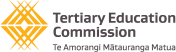 Entrepreneurial Universities Programme Map
Impact and Outcome Statements
High level approach/activities/methodology roadmap: 

Provide indicative timelines/phases for the proposed approach/activities/methodology (at a high level).
Key roles